Widespread Implementation of Family-Problem Solving Treatment for Adolescents with Acquired Brain Injuries
Dr. Shari Wade
Professor of Pediatrics and Psychology 
University of Cincinnati
Director of Research,
Pediatric Rehabilitation Medicine
Cincinnati Children’s Hospital Medical Center
Cincinnati, Ohio, USA
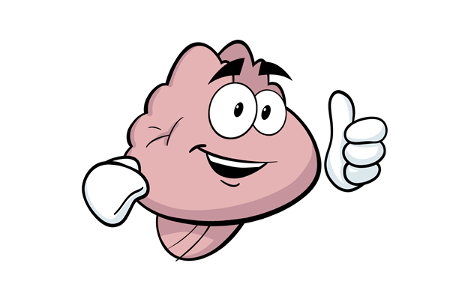 Acknowledgements
Program development supported by NIDILRR and NICHD
Subsequent evaluation supported by the CDC, NIDILRR, NIMH, and PCORI
Clinical implementation award from PCORI
Funding for website commercialization came from the State of Ohio, Ohio Development Services Agency, Ohio Third Frontier, Grant Control No. TECG2019-0159 and Cincinnati Children’s Hospital Medical Center’s Innovation Fund.   

We have no conflicts to disclose
Objectives
> 50% of children with TBI have problems with behavior and executive functioning.
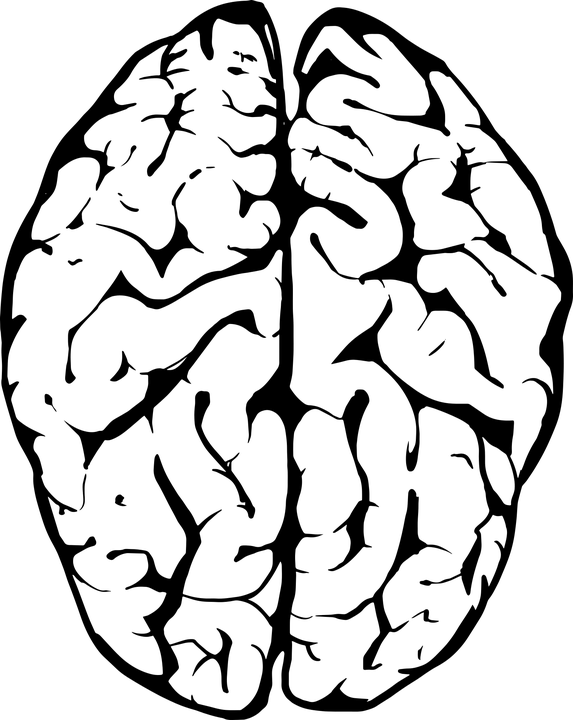 Most do not receive treatment
[Speaker Notes: almost of half of kids with epilepsy have EF deficits and contrary to popular belief, good seizure control does not solve the EF deficits. 

These kids are more likely to have academic difficulties, difficulty with social relationships. poor adherence to treatment, and poor quality of life.]
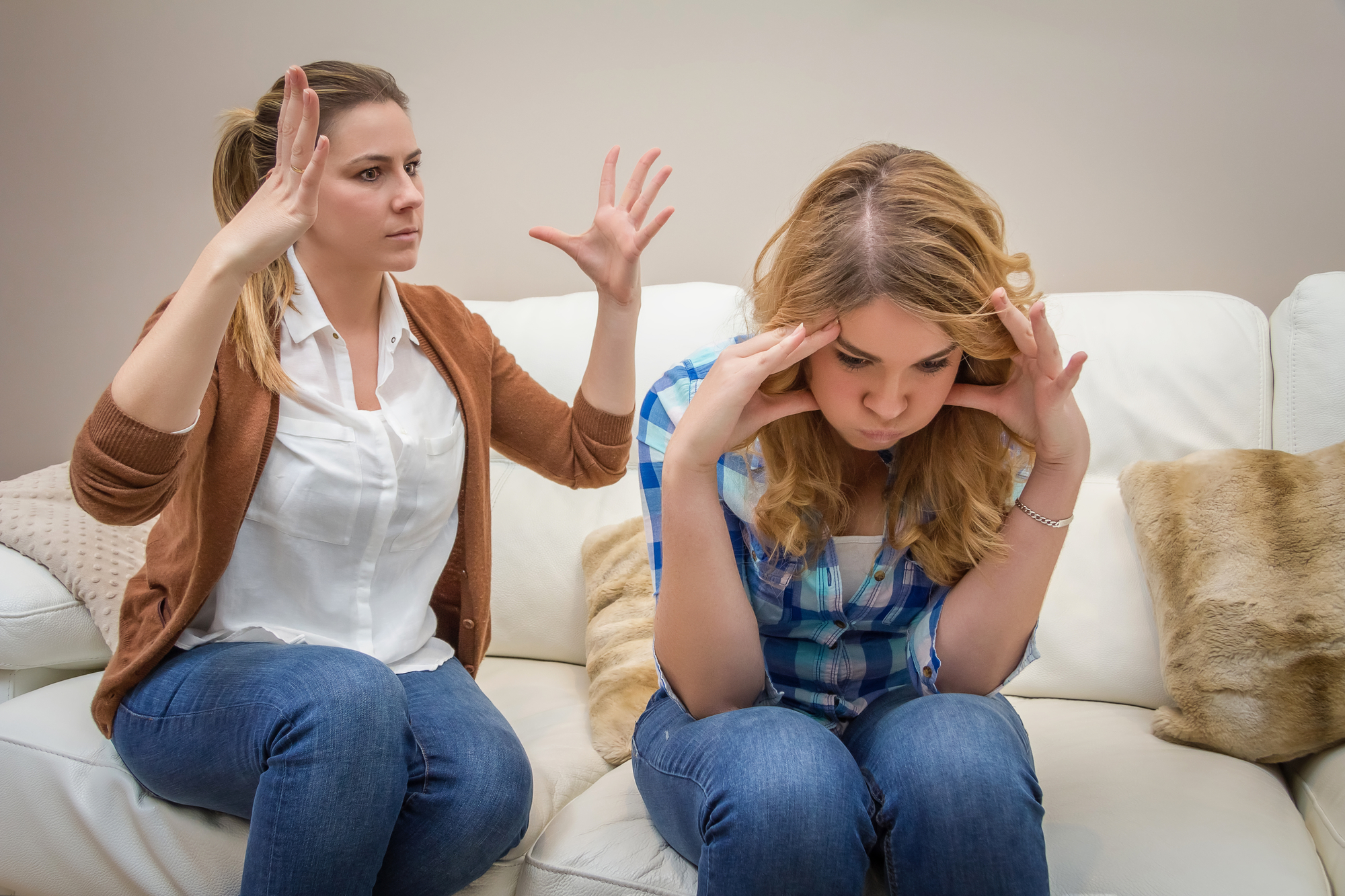 Impact of TBI on the Family
Rashid et al., 2014
Wade et al., 2006
Hawley et al., 2003
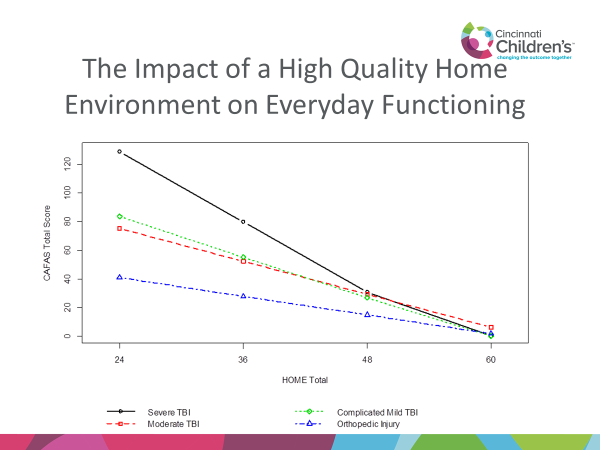 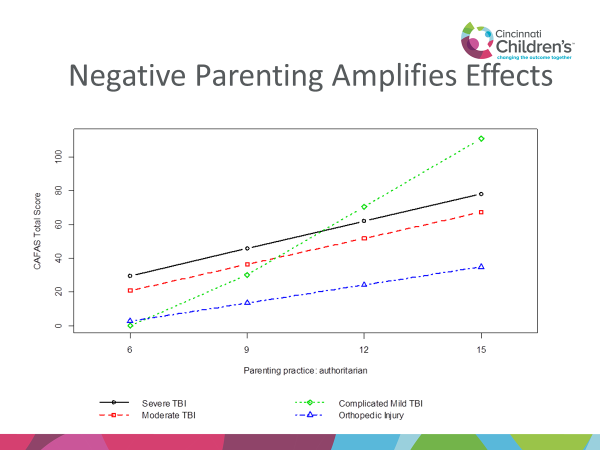 Facilitates parent/family coping in response to injury and other stresses in their lives
Provides the injured individual with an executive function heuristic for addressing post-injury challenges
Flexible to accommodate the different kinds of issues facing survivors and their families
Problem Solving Therapy as an Intervention for TBI
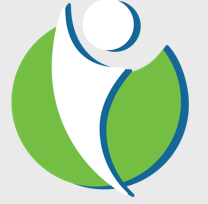 7-10 core sessions and 4 supplemental sessions
Initial face to face meeting with therapist
Subsequent meetings via videoconferencing 
Each session has 2 components: 
A self-guided web module
A synchronous session with the therapist
Online Family Problem Solving
Research&Development: 1999-2018
5 RCT
CE
Initial Face-to-Face Trial
Meta Analysis
368 children ages 5 to 18 with complicated mild to severe TBI.
Randomly assigned to online family problem solving or control condition (either access to internet resources or treatment as usual)
Provided with computer and internet access for the duration of the study
Outcomes assessed at baseline and 6 months in all studies
Summary of Studies Included in Meta-analysis
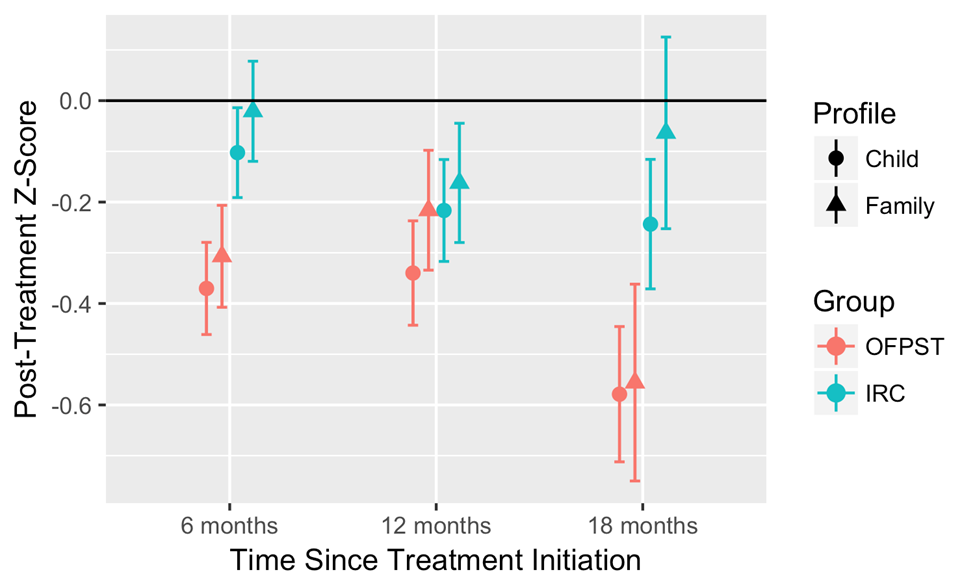 Meta-Analysis of 5 Randomized Controlled Trials
Compare 3 treatment delivery modalities on parent and adolescent self-reported outcomes.
Therapist-guided online
Face to face
Self-guided online

Identify moderating factors
Comparative Effectiveness: Aims & Hypotheses
Assessments
Baseline (pre-treatment), 6-month (post-treatment), 9-month (maintenance)

Outcome assessed
Adolescent Quality of Life
Parent and adolescent-report 23-item PedsQL (Varni et al., 1999)
Brain Injury Symptoms
Parent and adolescent report 50-item Health Behavior Inventory (Yeates et al., 1999)
Method
Face-to-Face
Met with therapist in clinic
Reviewed didactic content using handouts from website and then guided through problem solving practice

Therapist-Guided Online
Independently completed online modules followed by Skype sessions with the therapist
Reviewed didactic content, and guided through problem solving practice
New materials released up completion of sessions

Self-Guided Online
Same content as above without therapist support
Treatment Groups
Quality of Life
[Speaker Notes: Parents in both online treatment groups reported significant improvement in their teen’s overall QOL from baseline to the end of the study.
Parents in the online therapist-guided group reported a 7-point increase in PedsQL total score from baseline to 9-month – with moderate effect size
Parents in the self guided online group reported a 12 point improvement with large effect size
Group contrasts showed significant differences between parent reported scores in the face to face to face group and both the online therapist guided and online self-guided groups at the 6 month follow-up
The self-guided online group maintained those differences at the 9-month followup. 


For adolescent self-report, only those in the self-guided online group reported a significant improvement from baseline to the end of the study. With a moderate effect size.]
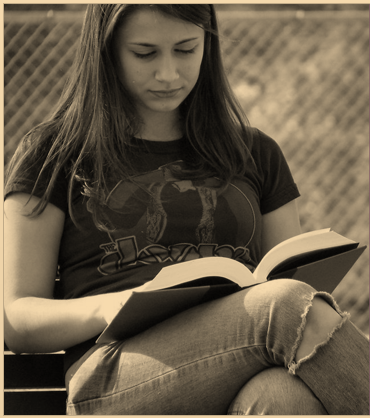 “My general experience with this project was amazing. I really felt that it was a huge part in helping me understand my injury and helping me cope with the side effects.” 
	-TOPS Participant
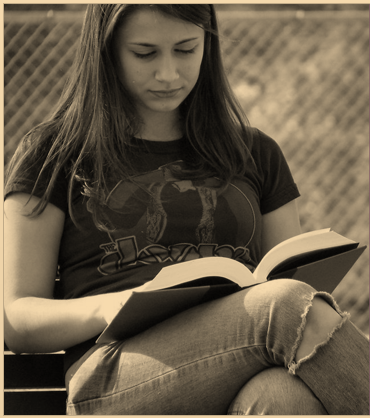 “The problem-solving process from the program helped a lot because it gave me a new outlook on how to handle things.” 
	-TOPS Participant
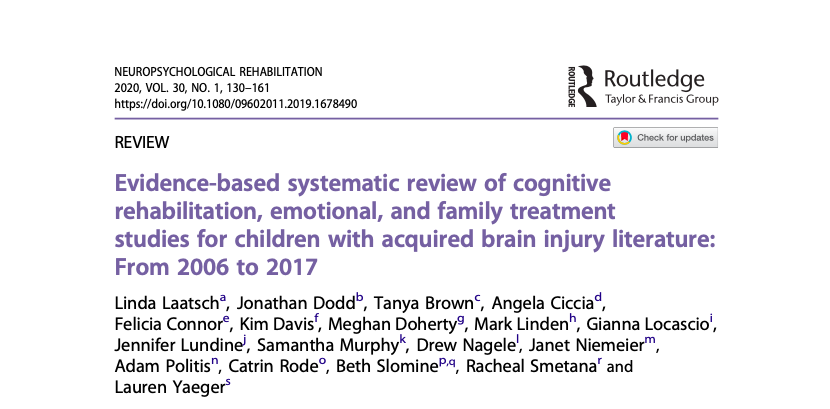 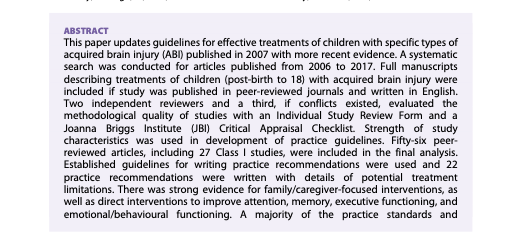 Guidelines Paper
Online family problem-solving/Teen Online problem-solving was identified as a practice standard for:

Emotion and behavior regulation
Executive functioning
Caregiver and family function
Evidence-based systematic review of cognitive rehabilitation, emotional, and family treatment studies for children with acquired brain injury literature: From 2006 to 2017
TOPS can work for most adolescents and families.
	**Adolescents with higher levels of externalizing problems
	**Families with less education and lower SES experienced less caregiver depression and distress
	**Children with lower IQs had improved social competence
Who benefits?
Initial implementation at 10 sites in the United States.  
Focus on reach, efficacy, adoption, implementation fidelity, and maintenance over time (RE-AIM).
WidespreadImplementation
Seattle Children’s
St. Luke’s
Holland Bloorview
Michigan Medicine
Primary Children’s
UPMC
Colorado Children’s
Nationwide
CHOP
Cincinnati Children’s
Kennedy Krieger
University of California San Francisco
TIRR Memorial Hermann
Dell Children’s
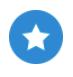 Phase I Sites
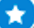 Texas Children’s
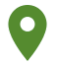 Phase II Sites
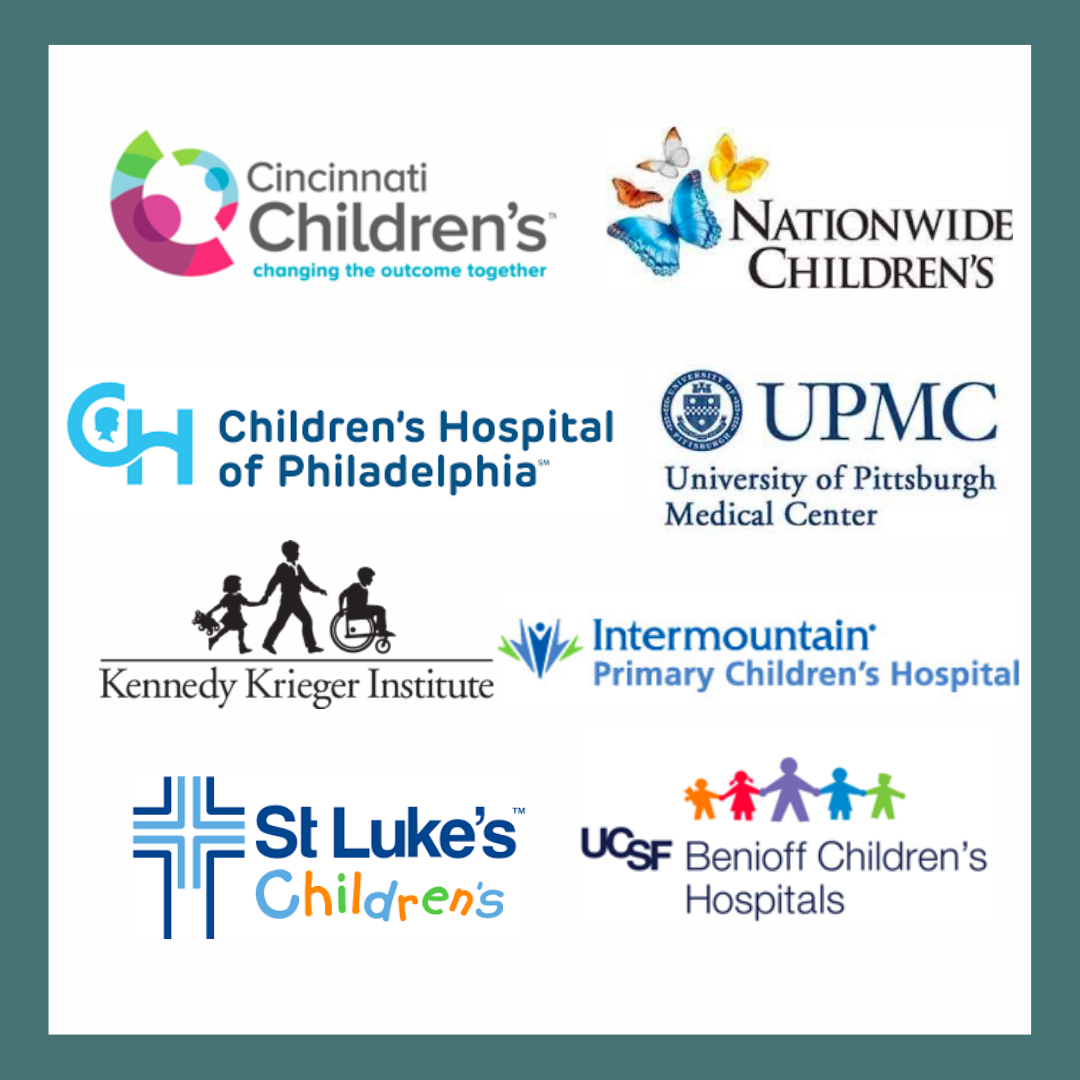 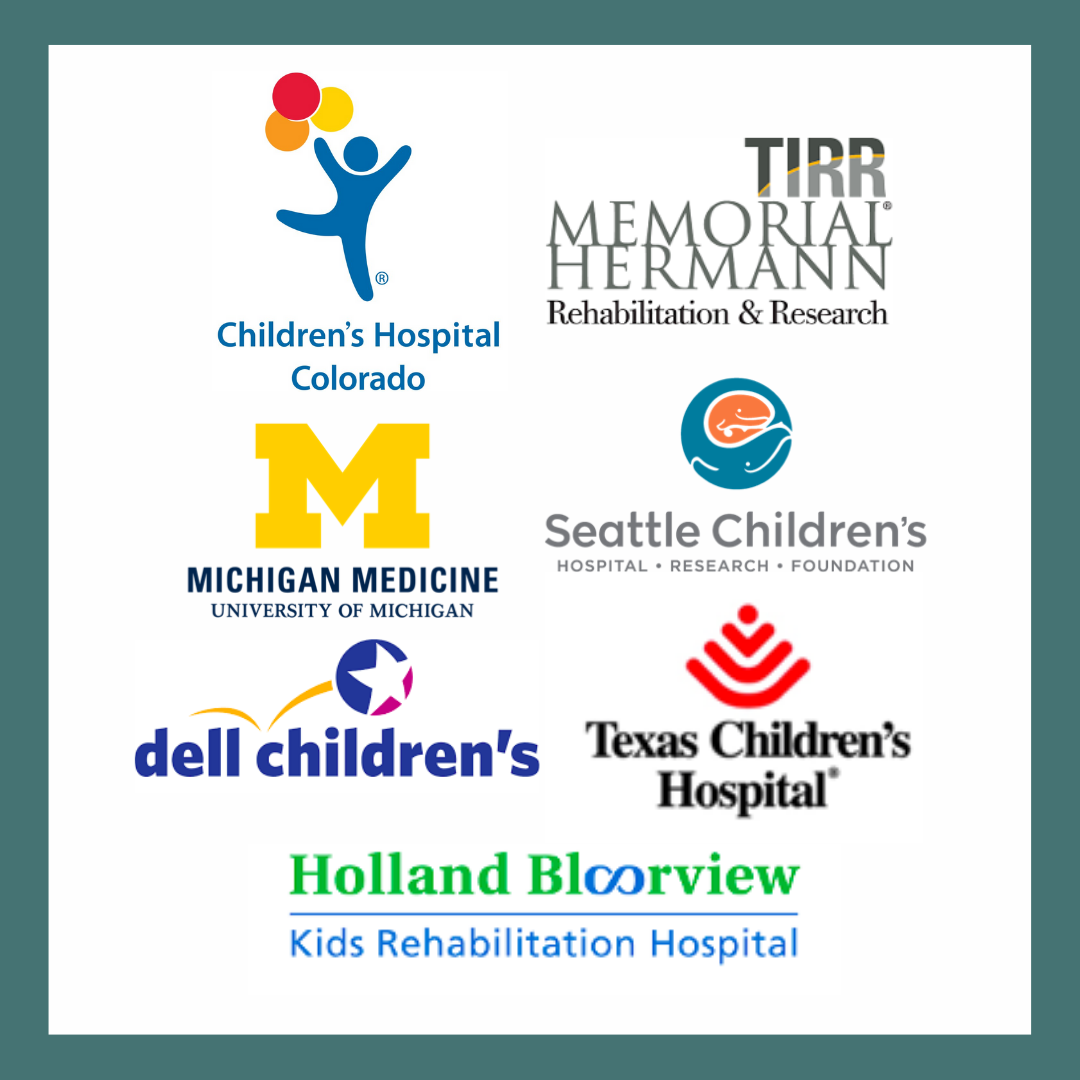 The Valley of Death
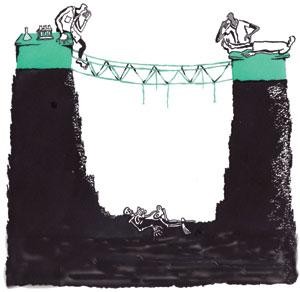 Therapist Trainings
With an original goal of 5 therapists per site, we have trained a total of 277 trainees! 
Across 14 States and Countries including the USA, Canada, Saudi Arabia, Italy and Argentina!
[Speaker Notes: How many folks trained/from how many sites/states/countries? 14 states: 10 implementation States +4 additional states (Alabama, Missouri, New York, Oklahoma), Countries: USA, Canada, Saudi Arabia, Italy, Argentina]
Therapist Training Website
Virtual Training center: https://topstherapisttraining.fghxlwsl-liquidwebsites.com/
Flexibility versus Fidelity or “I’ve a feeling we’re not in Kansas anymore”
Relatively few patients screened met the initial strict inclusion/exclusion criteria
Therapists and referral sources asked to included older/younger patients and those with other neurological conditions with similar neurocognitive profiles
Re-examining and Expanding Exclusion Criteria
The Myth of Patient Choice
PCORI COVID Expansion Funds:Fall 2020
New Diagnoses
To date, we have enrolled 265 participants! 








54 different therapists have delivered the program to patients
Additional Diagnoses including Stroke, Encephalitis, Epilepsy, Brain Tumor, Sickle Cell, Myelomeningocele, Meningitis, Cerebellar Hypoplasia, Cerebral Palsy, and Hydrocephalus among others
Program Enrollment
New Sites 
Began Enrolling
2020
2022
2021
COVID-19 Weekly Cases and Deaths per 100,000 Population by Sex
[Speaker Notes: https://covid.cdc.gov/covid-data-tracker/#demographicsovertime]
[Speaker Notes: Run Chart Data 1 10 22]
Barriers to Implementation
Medicaid Coverage and Regulations
COVID-19
Geographic Location
External
Systemic Racism
Lack of Medical Home/ Outpatient Follow-Up Clinics
Low Number of Eligible Patients
Hospital
Department Rigidity/ Infrastructure
Wait List for Therapists
Does not recognize a patient is eligible
Lack of buy in/interest in trying something new
Provider
Perception that a patient is not appropriate
Does not approach patient
Not interested
Lack of Knowledge
Lost to Follow-Up
Significant Other Life Stressors
Insurance
Patient
Solutions
Partnering with State Agencies
Offering Self-Guided TOPS
External
Retrospective Patient Searches
Offering Hybrid Models of TOPS
Hospital
Collaboration Across Departments
Training more TOPS Therapists
TOPS Presentations
Streamlining the Referral Process
Share positive patient/provider testimonial feedback
Provider
Pre-screen clinic lists to notify providers in advance
Create participant account login in clinic
Develop robust program handouts
Offering Self-Guided TOPS
Direct Marketing to Patients
Patient
Run Chart with Strategies
[Speaker Notes: not]
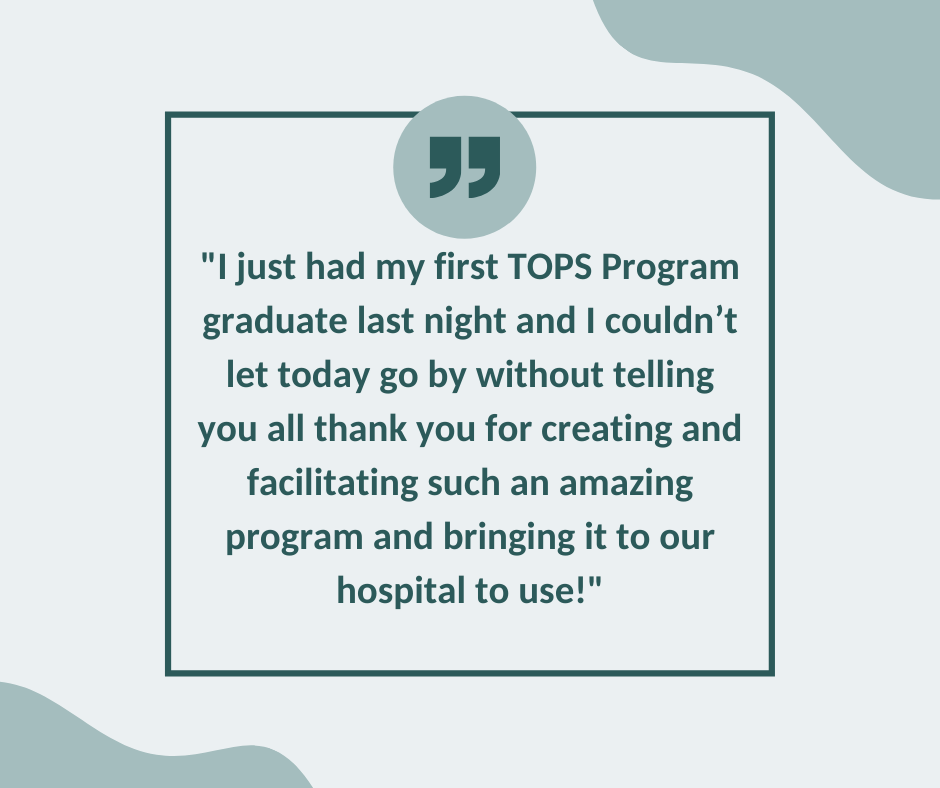 Hear from an SLP who recently delivered the program!
QR Codes and Direct Enrollments
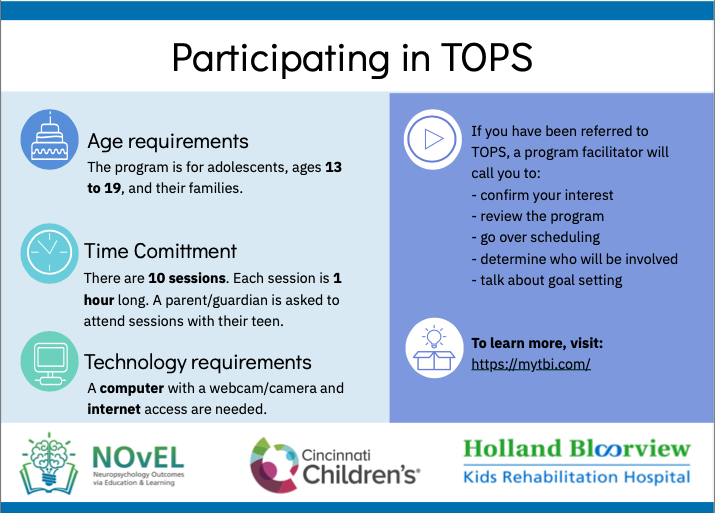 Patient Handouts
Emerging from the valley of death (aka implementation) is an ongoing journey.
Mitigating barriers is possible but reliant on champions and support for their efforts.
Implementation can be facilitated by considering these issues when developing interventions.
Summary
Questions
Thank you!